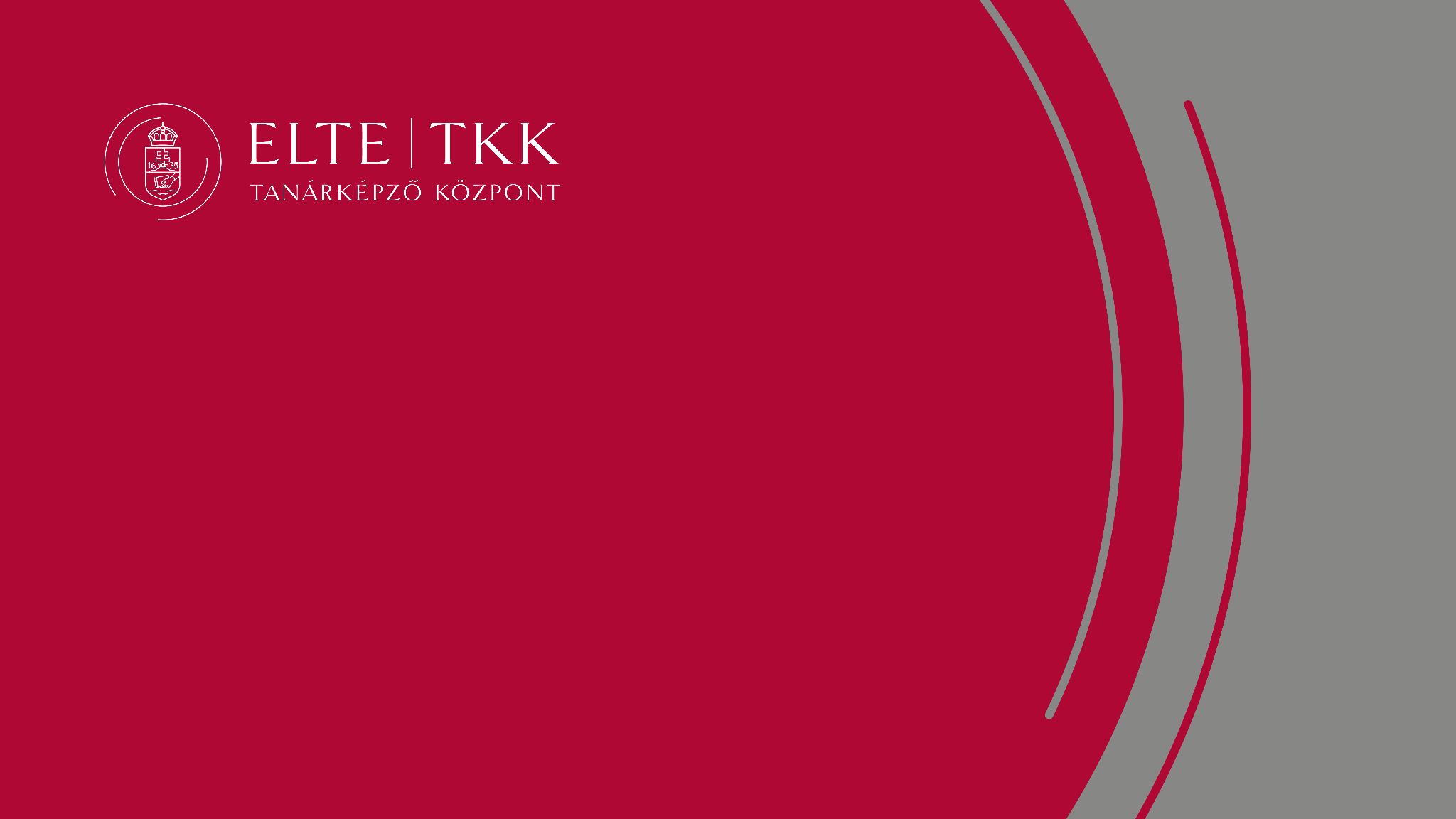 Szakzárási tájékoztató2023/2024. tanév tavaszi félévében végző hallgatók számára (RTAK)
2024. március 6.
Szakzárás
A TKK honlapján hol találhatók a szakzárással kapcsolatos információk?

https://tkk.elte.hu/szakzaras_21
https://tkk.elte.hu/szakzaras_22
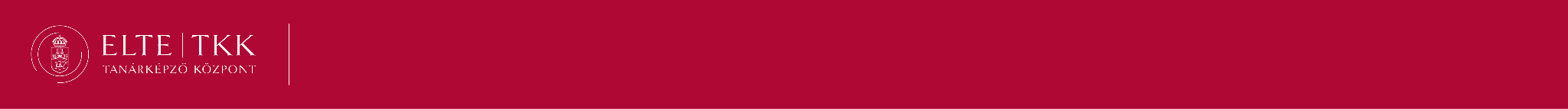 Szakzárási tájékoztató, 2024.03.06.
A szakzárás követelményei a 2021-ig felvettek számára
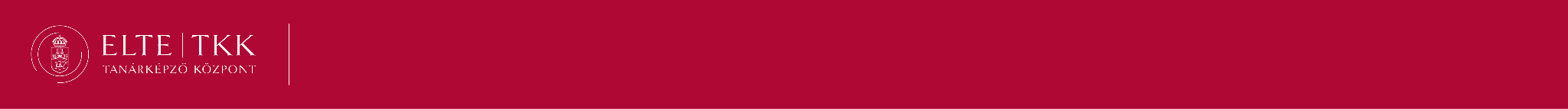 Szakzárási tájékoztató, 2024.03.06.
A szakzárás követelményei a 2022-től felvettek számára
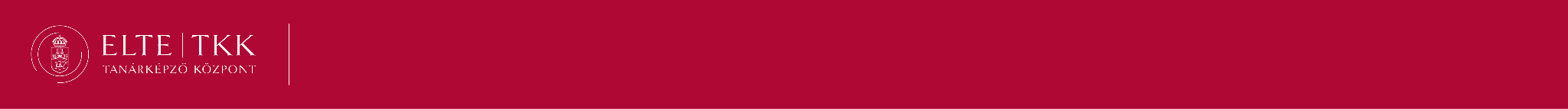 Szakzárási tájékoztató, 2024.03.06.
A szakzárás követelményei a 2023-tól felvettek számára
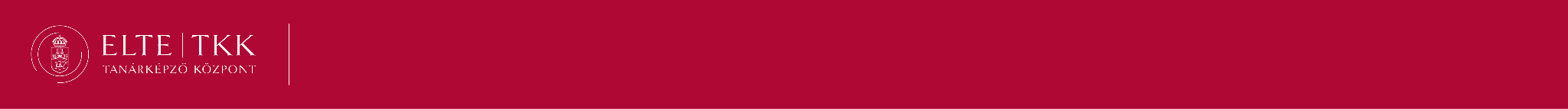 Szakzárási tájékoztató, 2024.03.06.
A szakzárás követelményei a 2023-tól felvettek számára
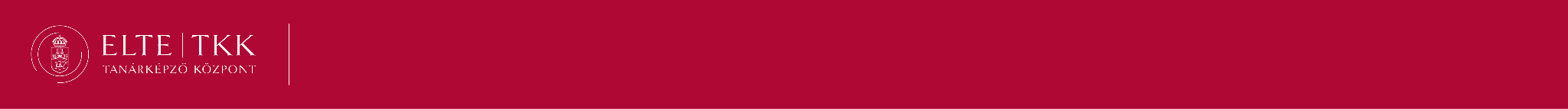 Szakzárási tájékoztató, 2024.03.06.
Szakdolgozat
A tanári szakdolgozat feltöltéséhez kapcsolódó technikai információk

Szakdolgozati útmutató a tartalmi és formai
követelményekről 2021-ig felvett hallgatóknak

Szakdolgozati útmutató a tartalmi és formai követelményekről 2022-től felvett hallgatóknak
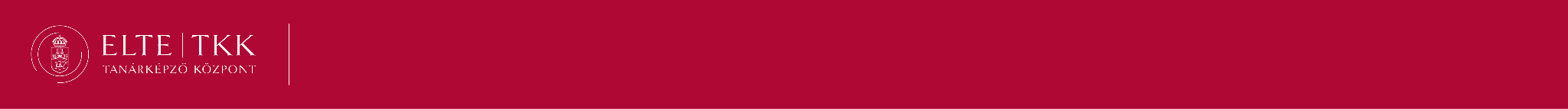 Szakzárási tájékoztató, 2024.03.06.
Portfólió
Tájékoztató a portfólió elektronikus feltöltéséről

A tanári portfólió tartalma és elkészítésének követelményei
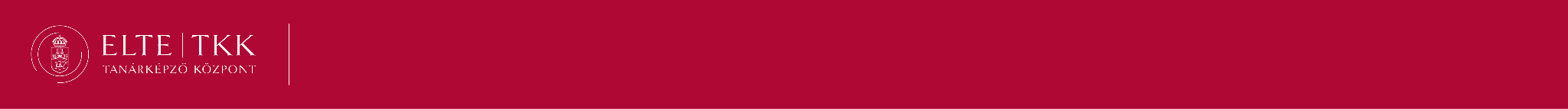 Szakzárási tájékoztató, 2024.03.06.
Szakmódszertani vizsga
A záróvizsga szakmódszertani tételei a 2021-ig felvetteknek

A záróvizsga szakmódszertani tételei a rövid ciklusú tanárképzésben a 2022-től felvetteknek
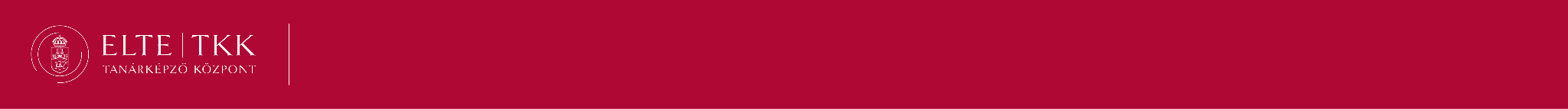 Szakzárási tájékoztató, 2024.03.06.
Hol találok információt?
Szakdolgozat: A szakdolgozat részletes, szakspecifikus tartalmi és formai követelményeiről, valamint az értékelés szempontjairól az adott tanári szakot gondozó tanszék/intézet honlapján tájékozódhat a hallgató. 
Portfólió: A portfólió védését a PPK Tanulmányi Hivatala szervezi meg, együttműködve a Tanárképző Központtal. 
Záróvizsga: A záróvizsga követelményei elérhetők a TKK honlapján, a záróvizsgák szervezését a TKK a karokkal közösen végzi. A záróvizsga tételsorairól az adott tanári szakot gondozó tanszék/intézet és a TKK honlapján tájékozódhat a hallgató.
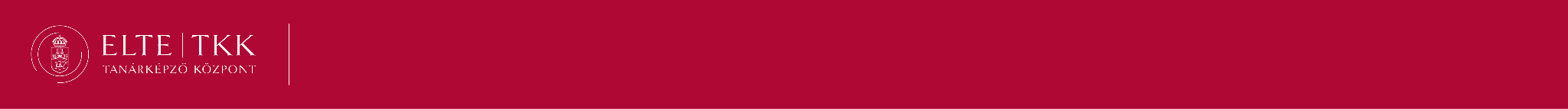 Szakzárási tájékoztató, 2024.03.06.
Oklevél és záróvizsga érdemjegyének a számítása
A záróvizsga érdemjegyét a részérdemjegyek egyenlő súllyal számított átlaga adja. A záróvizsga eredményét a HKR 84. § (6) bekezdésében foglaltak elvei szerint kell kiszámítani.
A tanári oklevél minősítése az adott képzéstípusnál megadott érdemjegyek két tizedesjegyre kiszámított átlaga alapján történik a HKR 84. § (6) bekezdésben leírtak szerint: 
	kiváló, ha az átlag 5,00, 
	jeles, ha az átlag: 4,51─ 4,99, 
	jó, ha az átlag 3,51 ─ 4,50,	 
 	közepes, ha az átlag 2,51 ─ 3,50, 
 	elégséges, ha az átlag 2,00 ─ 2,50.
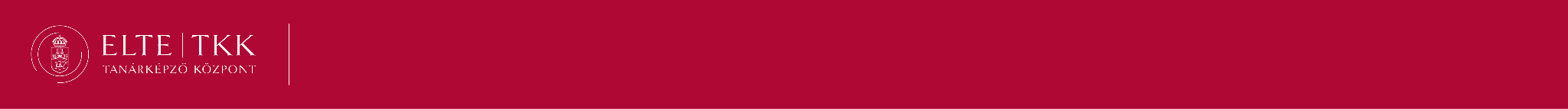 Szakzárási tájékoztató, 2024.03.06.
Tanárképző Központ
Honlap: https://tkk.elte.hu/
Félfogadási idő személyesen és Teams-en előzetes egyeztetés alapján: szerda 9–11 h, 13–16 h
Munkatársak és elérhetőségek: https://tkk.elte.hu/munkatarsak
E-mail cím: szakzaras@tkk.elte.hu
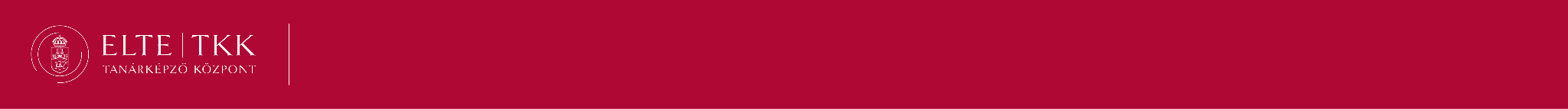 Szakzárási tájékoztató, 2024.03.06.
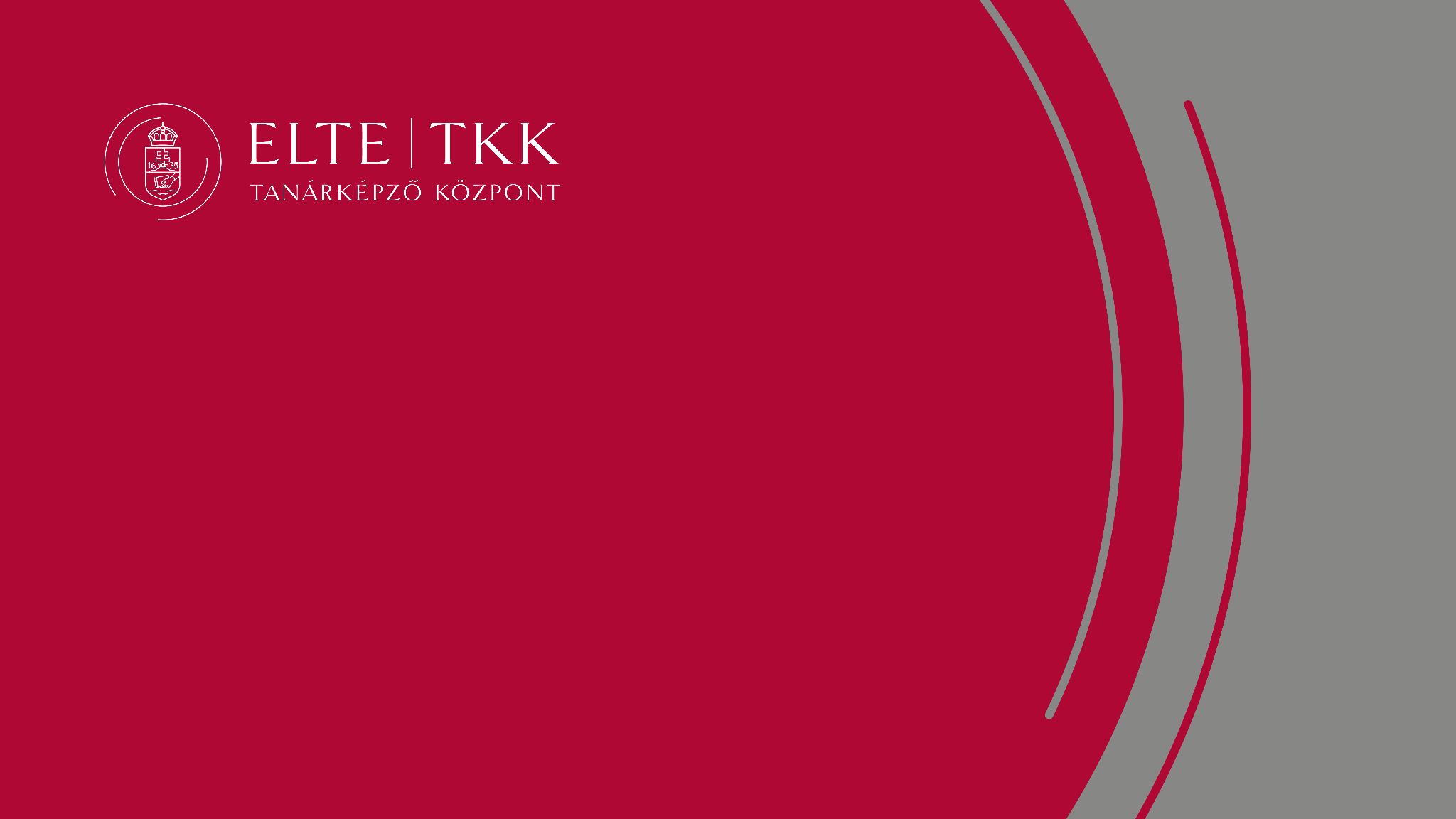 Köszönjük szépen a figyelmet.
Szakzárási tájékoztató, 2024. március 6.